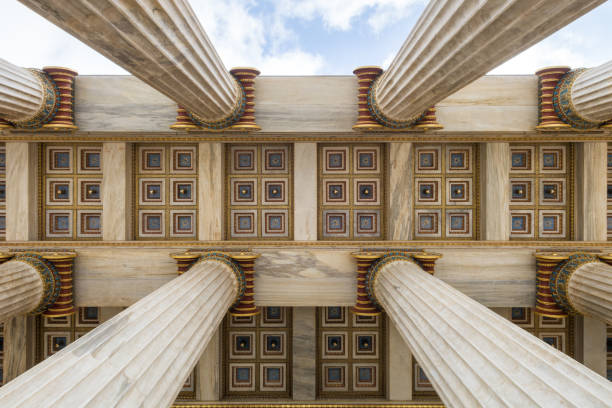 COMMERCIAL ENTERPRISE LAW 

MERCHANT ASSISTANTS
Dr. Öğr. Üyesi Fatih Serbest
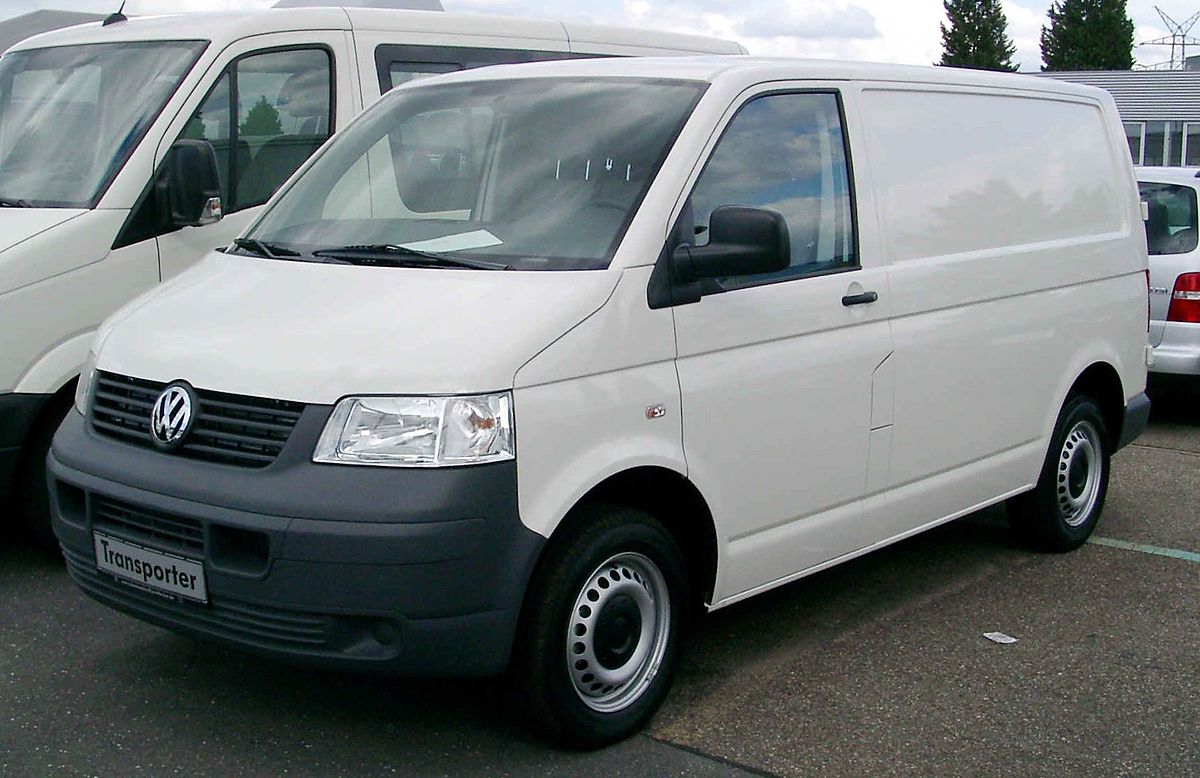 CARRIER AGENT CC a. 917
A) Transport brokerage contract

ARTICLE 917-(1) With the freight brokerage contract, the broker undertakes to transport the goods. With this contract, the sender is obliged to pay the agreed fee.

(2)Transportation brokerage is a commercial business activity.

(3) Without prejudice to the special provisions in this Section, the provisions of the brokerage contract and the transport contract in matters pertaining to the carriage of the goods shall also apply to the transport brokerage.
AGENCY (acente) Turkish Commercial Code No. 6102 Article 102
I – Definition

ARTICLE 102-(1) Without having a legal position attached to the business such as a commercial agent, commercial agent, sales officer or employee of the enterprise, it is a profession to act as an intermediary in contracts that concern a commercial enterprise on a permanent basis in a certain place or region, or to make them on behalf of that trader. The person who acquires it is called an agent.

(2) In cases where there is no provision in this Section, the provisions of the brokerage agreement of the Turkish Code of Obligations, the commission provisions of the contracting agents, and the proxy provisions in cases where there is no provision in these, are applied.

(3) Special regulations regarding areas such as transportation, maritime trade, insurance and tourism are reserved.
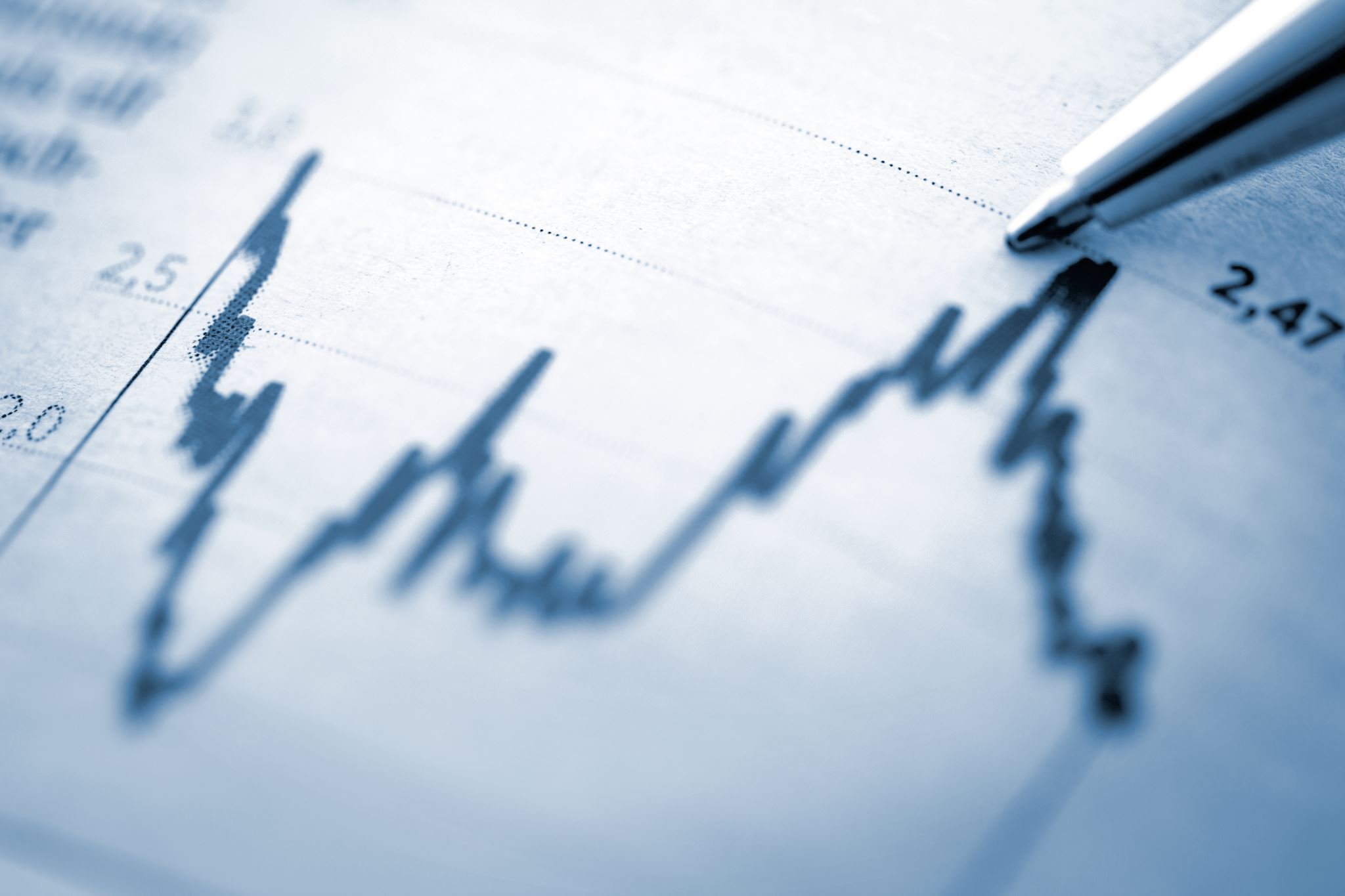 1- Independence
2- Existence of a Contract Establishing the Agency Relationship (Not subject to form)
3- Activity within a Defined Place or Region
 a. Concept of a Defined Place or Geographical Area
 b. Limitation to a Specific Customer Base or Goods/Services
 c. Relationship of the Defined Place or Region Limitation with the Monopoly Rule
   c1. Meaning and Function of the Monopoly Rule
   c2. Legal Nature of the Rule (Non-mandatory)
   c3. Consequences/Sanctions of Violating the Monopoly Rule
                c3.1. Fee c.3.2. Compensation c.3.3. Termination
4- Continuity
5- Acting as an Agent in Contracts Concerning Commercial Enterprises or Making Contracts on Behalf and for the Account of a Trader
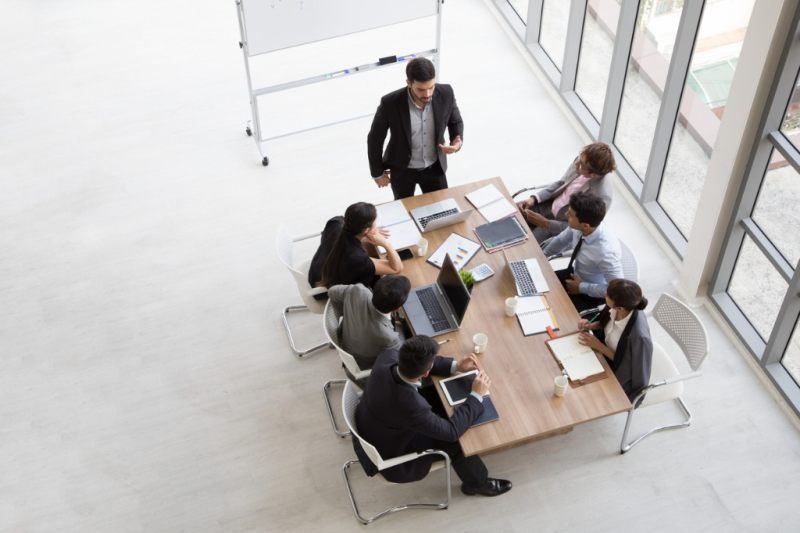 AGENCY
Differences from Similar Institutions
Application of Regulations to Agency
Regulations Expanding and Limiting the Scope of Application of Agency Regulations

Regulations Expanding the Scope of Agency Provisions
CC article 103
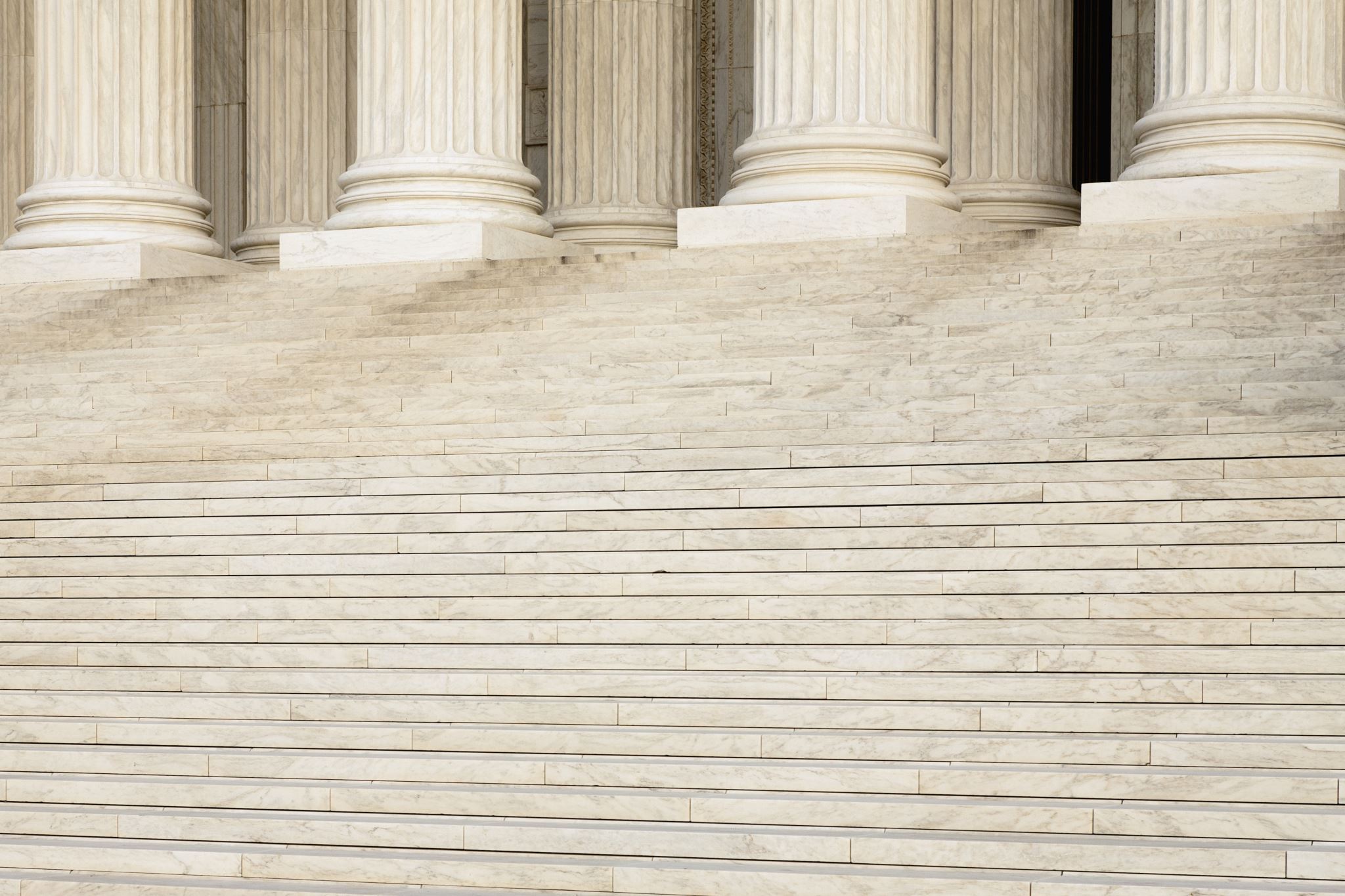 ARTICLE 103
ARTICLE 103-(1) Without prejudice to the provisions of special laws, the provisions of this Part shall also apply to the following:

a) Those who are permanently authorized to conclude contracts on behalf of a local or foreign merchant and on their own behalf.
b) Those who carry out transactions in the country on behalf and on behalf of foreign traders who do not have a head office or branch in the Republic of Turkey.
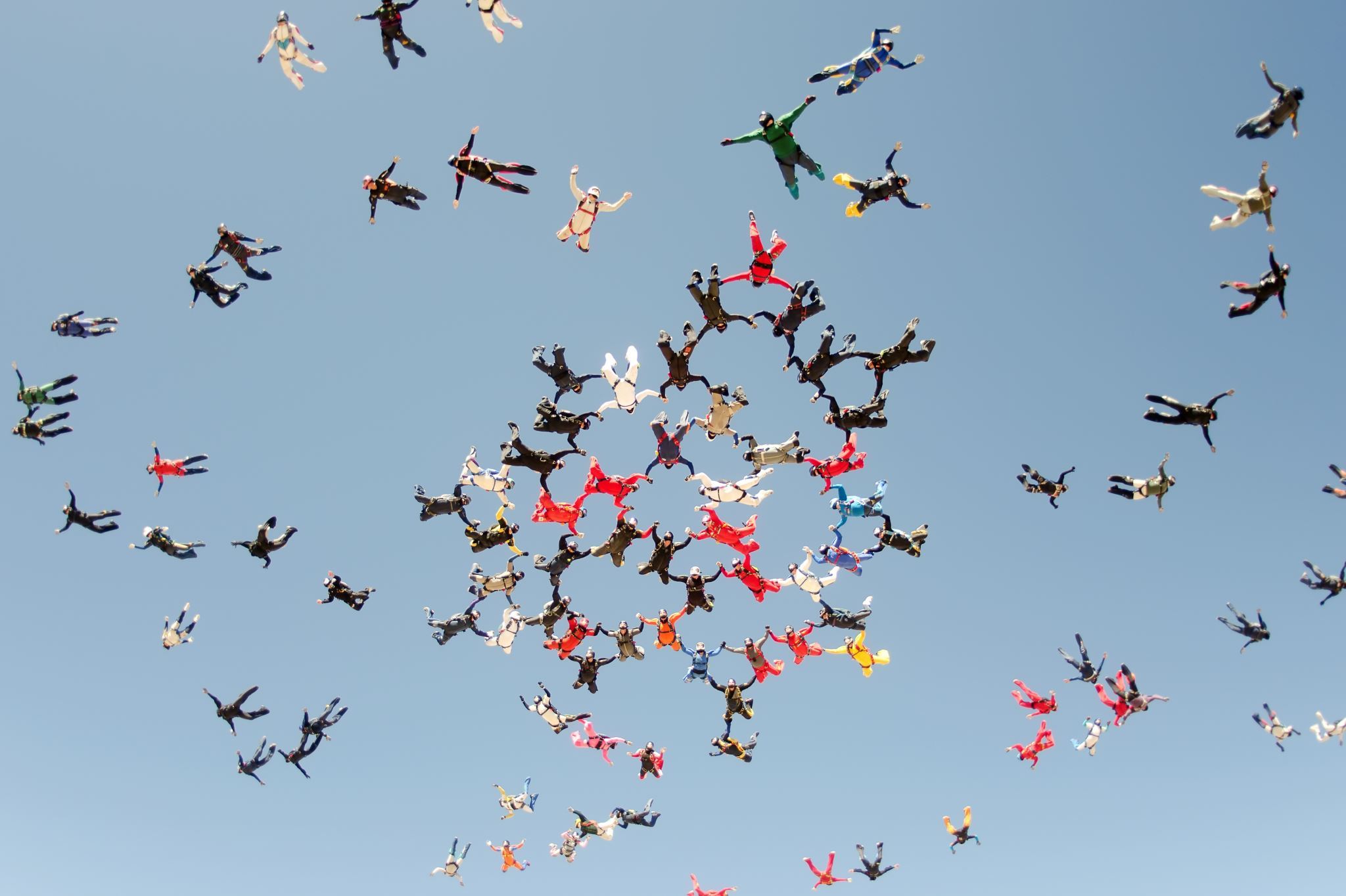 AGENCY
1- Authority to Represent
1.1. Active and Passive Representation Authority/Obligation (TK 105)
1.1.1. Nature of the authority and obligation
1.1.2. Scope of the authority and obligation
2- Authority to Represent in Legal Proceedings
2.1. Civil Cases
2.2. Criminal Cases
2.3. Joint Representation of Principal and Agent in Lawsuits
2.4. Execution proceedings and bankruptcy lawsuits and follow-ups
2.5. Situations requiring special authority
2.6. Authority to represent after the termination of the contract
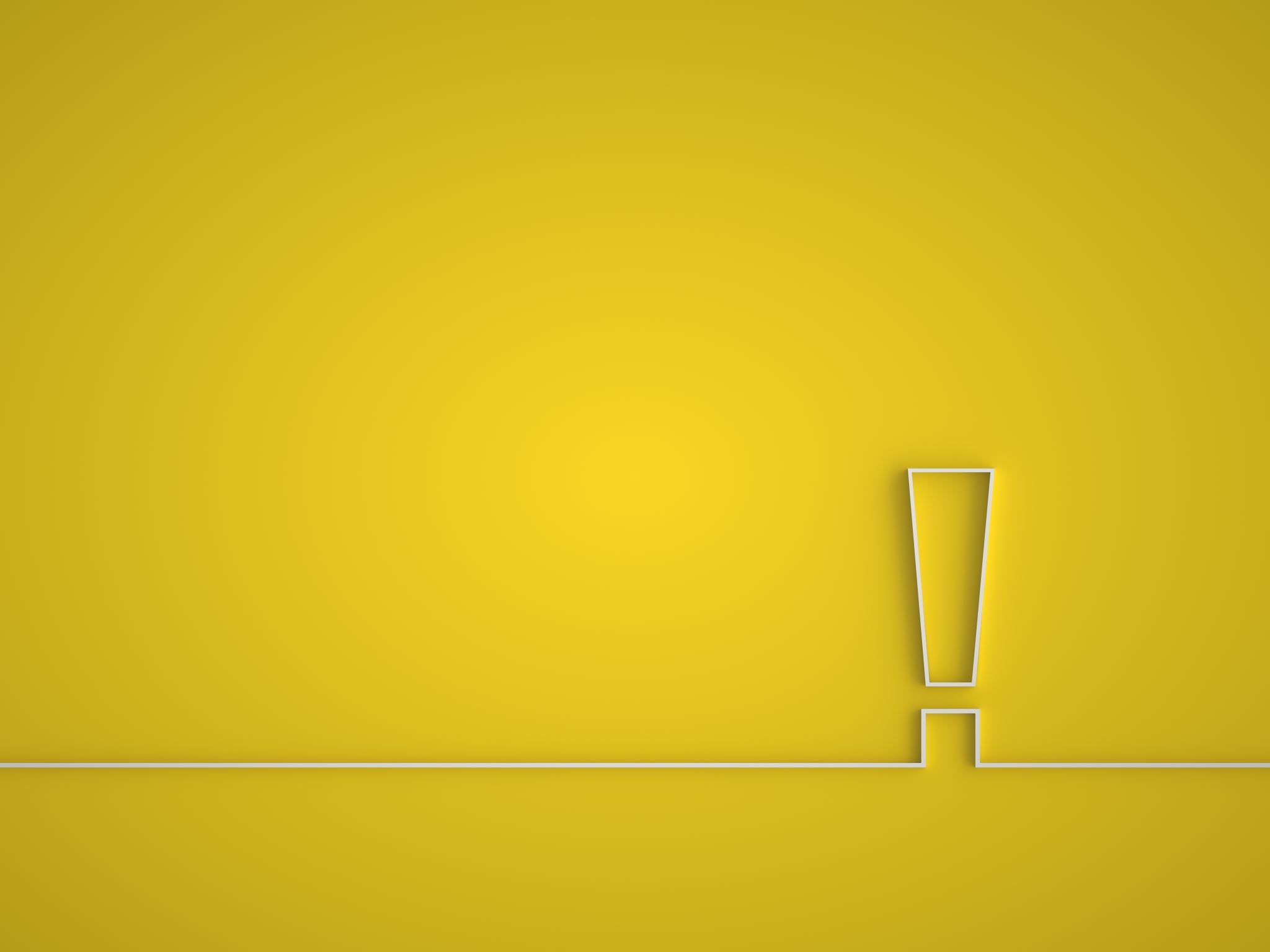 AGENCY
II – Cases that require special and written authorization

ARTICLE 106-(1) The agent is not authorized to accept the price of the goods that he has not personally delivered and to take delivery of the goods that he has not personally paid for, and cannot renew or reduce the amount of the receivables arising from these transactions without the specific and written consent or power of attorney of his client.
AGENCY
III – Authority to make contracts

ARTICLE 107-(1) The agency is not authorized to make a contract on behalf of its client without obtaining a specific and written authorization.
(2) Documents that authorize agents to conclude contracts on behalf of their clients must be registered and announced by the agency.
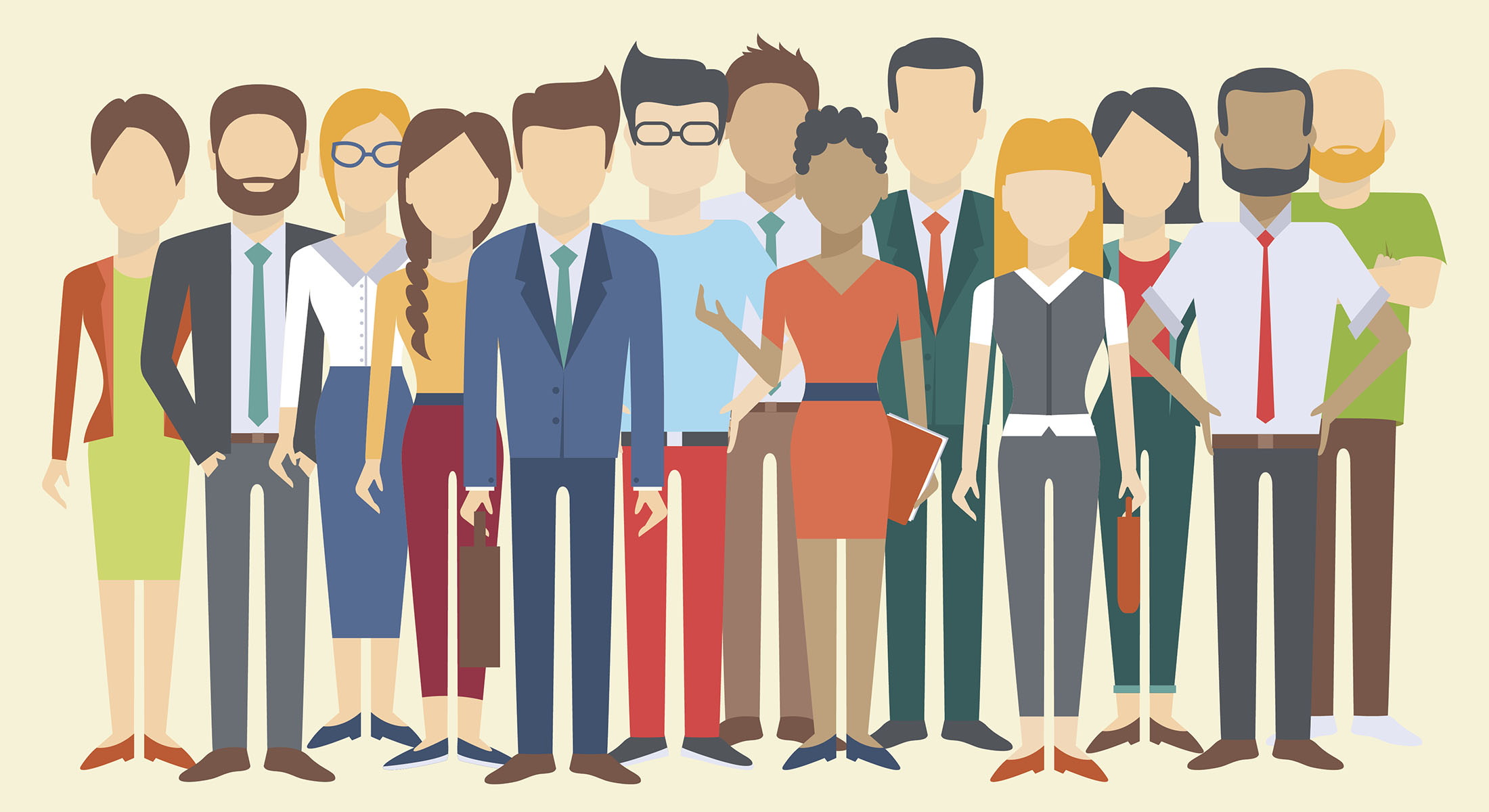 AGENCY
IV – Incompetence

ARTICLE 108-(1) If the agent makes a contract on behalf of his client without his authority or by exceeding the limits of his authority, his client can give permission as soon as he gets the news; If not, the agency will be responsible for the contract itself.
The Agent's Liabilities
1- Managing the Principal's Affairs and Protecting Their Interests
a. Standard of Care for the Agent (TK 109)
b. Handling Other Matters / Acting as an Agent for Others
c. Personal Performance / Performance through Assistants / Assignment of the Work
d. Obligation to Keep and Protect / Principle of Fault
e. Duty of Loyalty / Protection of Business Secrets
2- Providing Information and Acting in Accordance with Given Instructions
a. Subject and Scope of the Obligation
b. Consultancy and Non-guaranteed Information
c. Receiving Instructions and Acting in Accordance with Them
3- Taking Measures Regarding Damaged, Deteriorated, or Decreasing in Value Goods
4- Timely Payment of Money Belonging to the Principal
The Agent's Rights
1- Right to Commission
1.1 Legal Nature (TK 113)
1.2 Transactions Entitling to Commission
1.2.1 Commission due to success and contribution
1.2.2 Commission due to exclusivity
1.2.3 Right to commission for contracts concluded after the end of the agency relationship
1.3 Time of Entitlement to Commission
1.3.1 Rule: The commission is earned when the contract is definitively and legally concluded, and the time of earning the commission is tied to the moment and extent of the performance of one of the parties to the contract.
1.3.2. Performance by the Principal 3. Performance by the Customer 4. Time / Nature of Performance 5. Partial Performance 6. Performance by Another
1.4 Reduction of Commission Right (TK 114)
1.5 Amount of Commission
1.6 Time of Payment of Commission / Maturity (3 months)
2- Right to Collection and Guarantee Commission
3- Right to Claim Extraordinary Expenses and Interest
4- Right to a Lien
The Principal's Obligations
Termination of the Agency Agreement
1- Reasons
1.1 Expiry of the Term
1.2 Termination of the Agency Agreement
    a -Ordinary Termination  
    b -Extraordinary Termination (Termination for just cause)
    c -Automatic Termination of the Contract (For reasons provided in CC)
    d -Other Reasons for Termination
2- Legal / Financial Consequences of the Termination of the Agency Agreement
a Compensation under the Turkish Commercial Code
b Compensation under General Provisions
c Request for Equalization (Customer Base / Portfolio Compensation)
Conditions for Compensation Request:
AGENCY
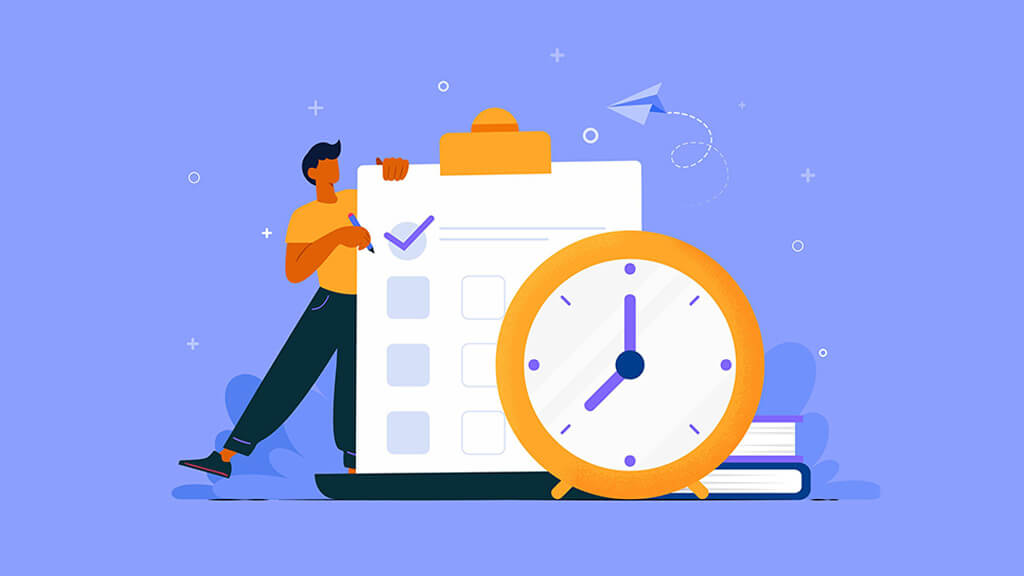 Calculation of the Compensation Amount

Indispensability

End of Term (1 year)

Burden of proof - right to file a lawsuit and enforcement - competent court

Application Area of the Judgment in Similar Contractual Relationships
Legal / Financial Consequences of the Termination of the Agency Agreement
a) TK Compensation
b) Compensation under General Provisions
c) Equalization Claim (Customer Circles / Portfolio Compensation)
d) Statute of Limitations (5 years)
e) Non-Competition Clause After the Agency Agreement (TK 123)
  e.1. Duration (Maximum 2 years)
  e.2. Timing of Establishment (Must be made before the termination of the agreement)
  e.3. Form / Document (In Writing)
  e.4. Waiting Period Fee (Compensation) / Right to Claim
  e.5. Invalidity
  e.6. Non-compliance with the agreement and its consequences / termination of the agreement
  e.7. Scope of Application of the Clause
  e.8. Evaluation of the post-agreement non-competition clause in terms of competition law
Practice Exercise - 4
Trader (A) has made a contract with (B) for the sale of auto spare parts in the Central Anatolia Region in his own name. The contract between (A) and (B) includes a clause stating, "This contract is agreed for two years, and if notice of termination is not given 1 month before the end of this period, the contract provisions will continue for another year." Additionally, it is stipulated that (B) cannot request any compensation fee. The contract between (A) and (B) has ended, and (B) has requested a sum of money as compensation, citing the customer base it has brought to (A). (A) has stated that he will only pay this amount if a 3-year non-compete agreement is made.
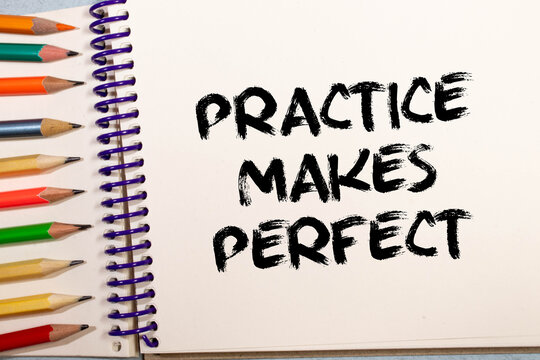 Practice Exercise - 4
Explain the legal relationship between (A) and (B).
Is the clause in the contract legal? Why?
Is (B)'s request legal? Discuss.
Is (A)'s claim valid? Why?
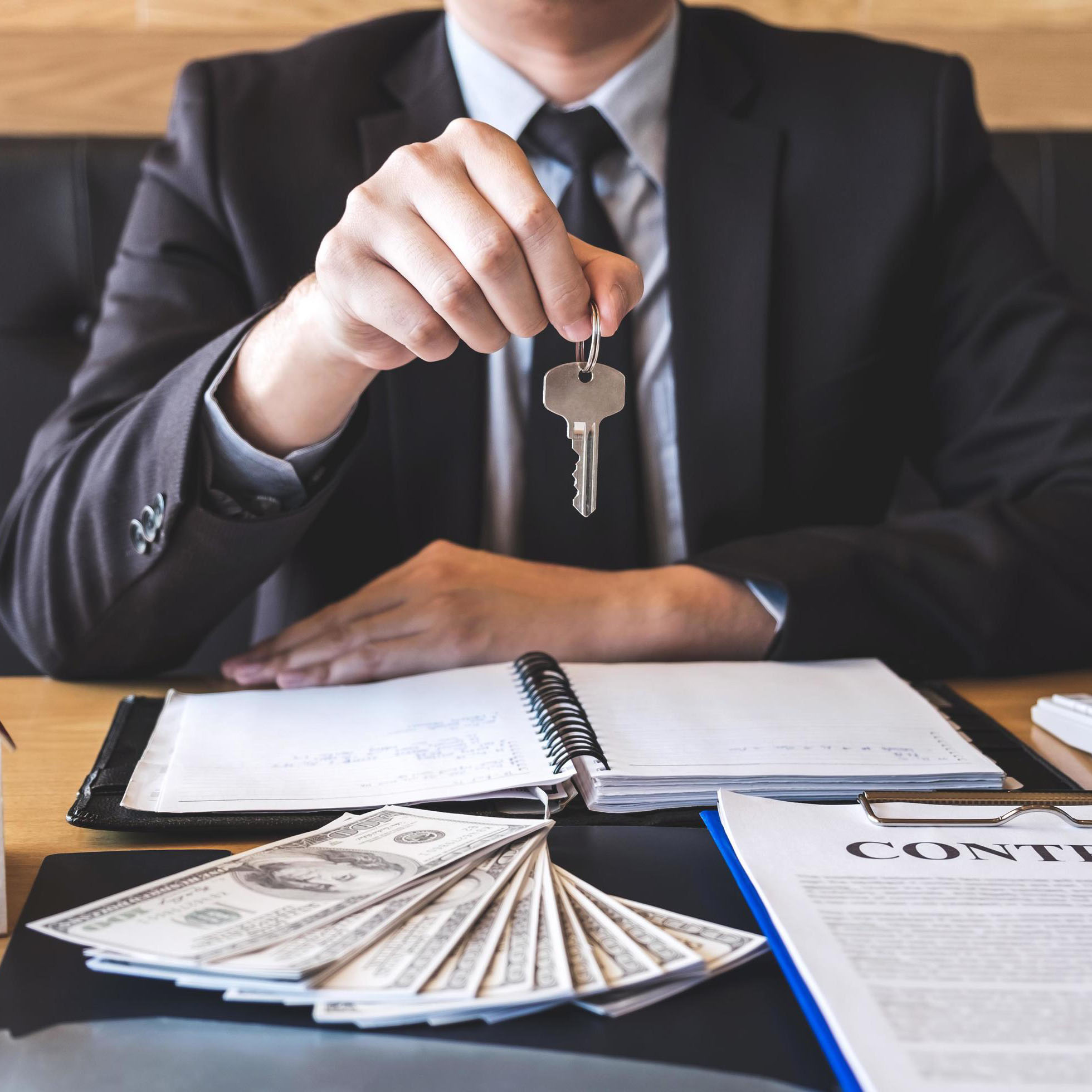 SOLE SELLER
According to the contract, a person or legal entity who purchases all or part of the products of the producer/manufacturer or its main or intermediate distributors for a fee and sells them continuously in a certain place or geographical area in its own name and account. Elements and Features 
a. The Existence of a Relationship of Continuity Between the Parties (sole distributorship agreement) 
b. Granting the sole distributorship to a single seller in a certain place or geographical area 
c. Independent operation of the sole distributor in its own name and account
SOLE SELLER The situation of third parties in the face of sole distributorship relationship:
Based on the absolute or reinforced sales monopoly, the right of claim under Article 128, 129 of the Turkish Code of Obligations.
Parallel sales/importation by third parties.
Possibility of claim based on provisions of extra-contractual liability.
Right to litigation and enforcement based on the intellectual property elements of the sole distributor.
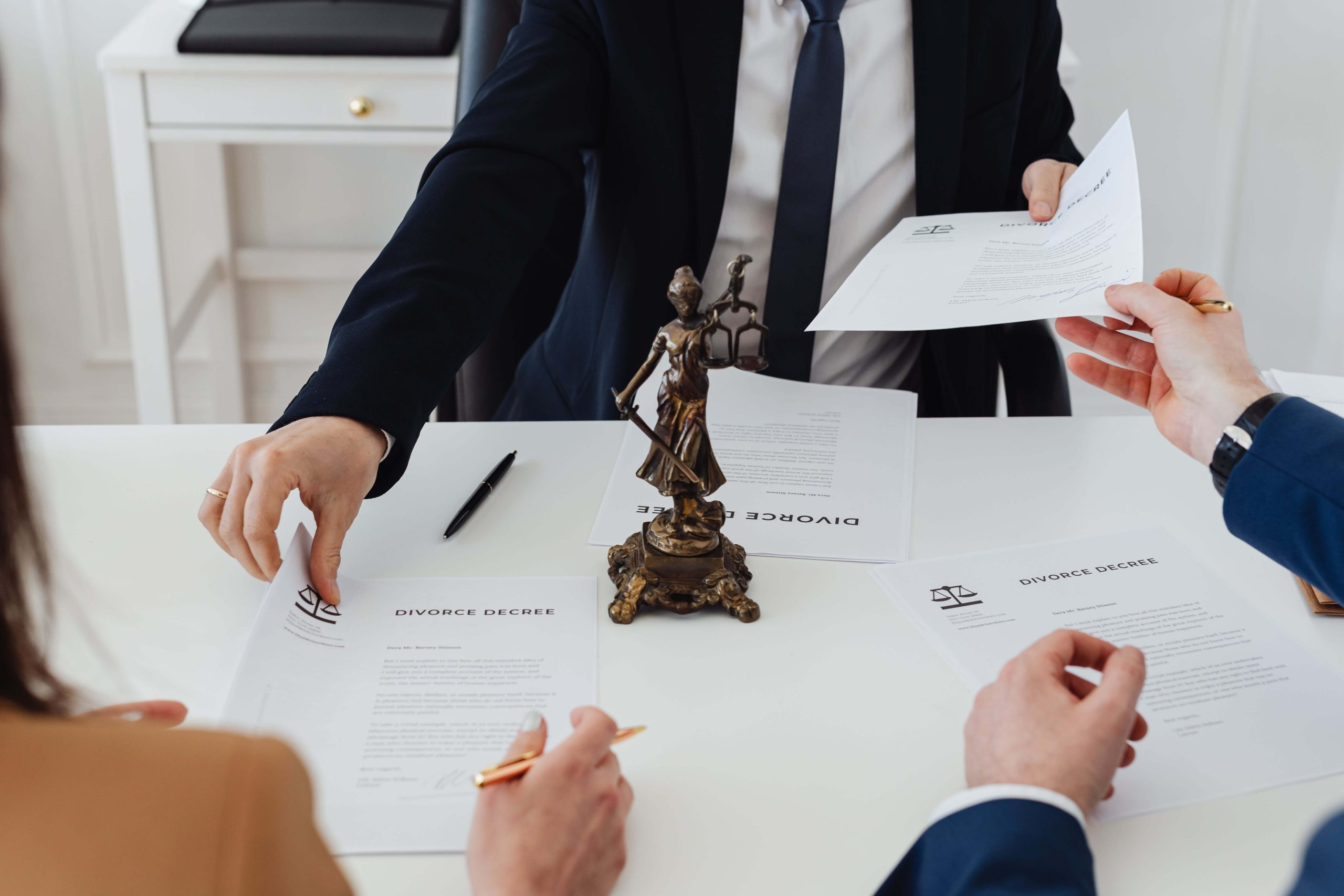 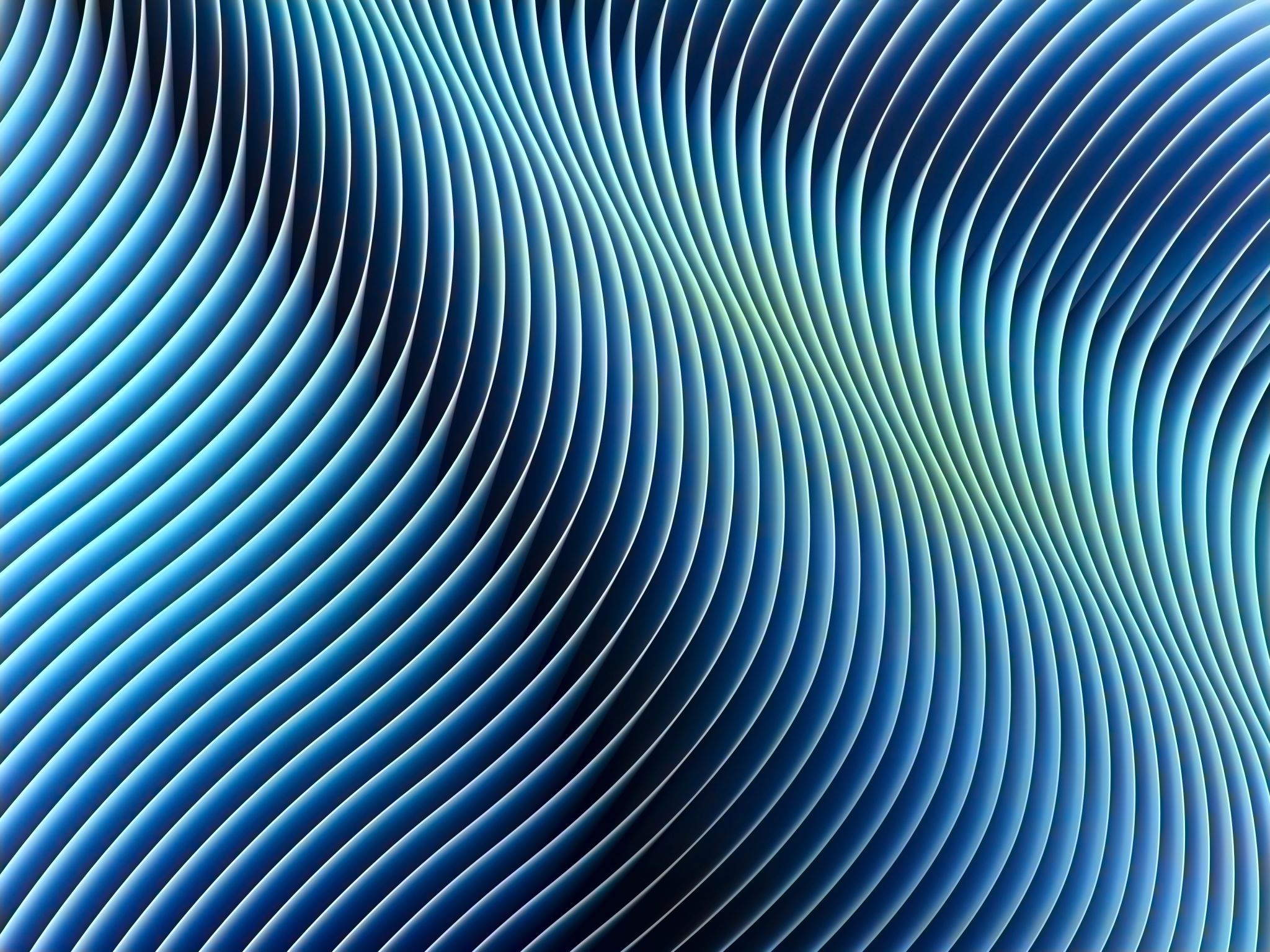 Termination of sole distributorship relationship: